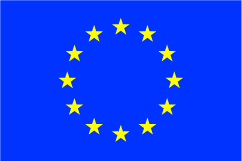 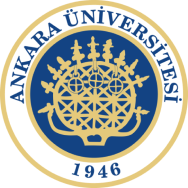 Ankara Üniversitesi Araştırma Dekanlığı
30.10.2023
Dr. Öğr. Üyesi Cafer YILDIRIM
Ankara Üniversitesi Avrupa Birliği Eğitim Programları Koordinatörü ve AB Projeleri ofisi sorumlusu
Diş Hekimliği Fakültesi Temel Tıp Bilimleri AbD. Tıbbi Farmakoloji Öğr.Üyesi
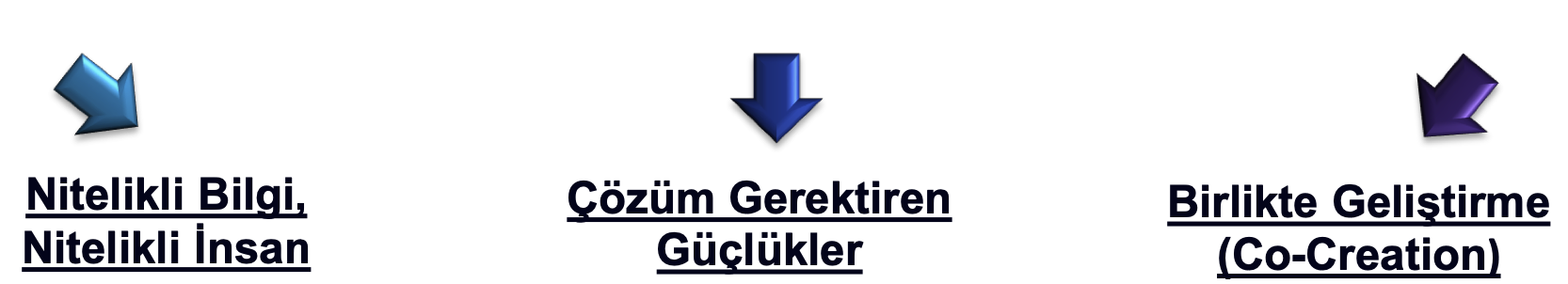 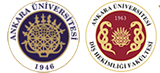 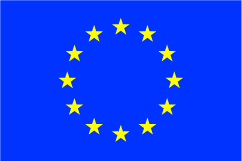 Araştırma ve inovasyon Programları,
Kapasite geliştirme Programları,
Network Programları,
Tematik programlar,
Değişim Programları,
Dayanışma Programları,
TKDK,
Bakanlıklar tarafından IPA kapsamında açılan programlar,
Mülteciler ile ilgili programlar,
Birleşmiş Milletler ile ortak açılan Programlar,
Afrika ile ilgili programlar,
Değişim programları,
Araştırma programları,
Girişimcilik programları,
Gönüllülük programları,
Kapsayıcı Avrupa Birliği Projeleri Yaklaşımı
Avrupa Birliği Fırsatları çerçevesinde Proje Ekosistemi
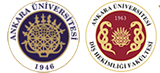 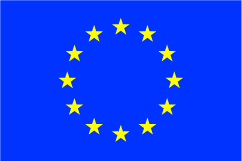 Avrupa Dayanışma Programı-ESC11
18-30
Bireysel Katılım
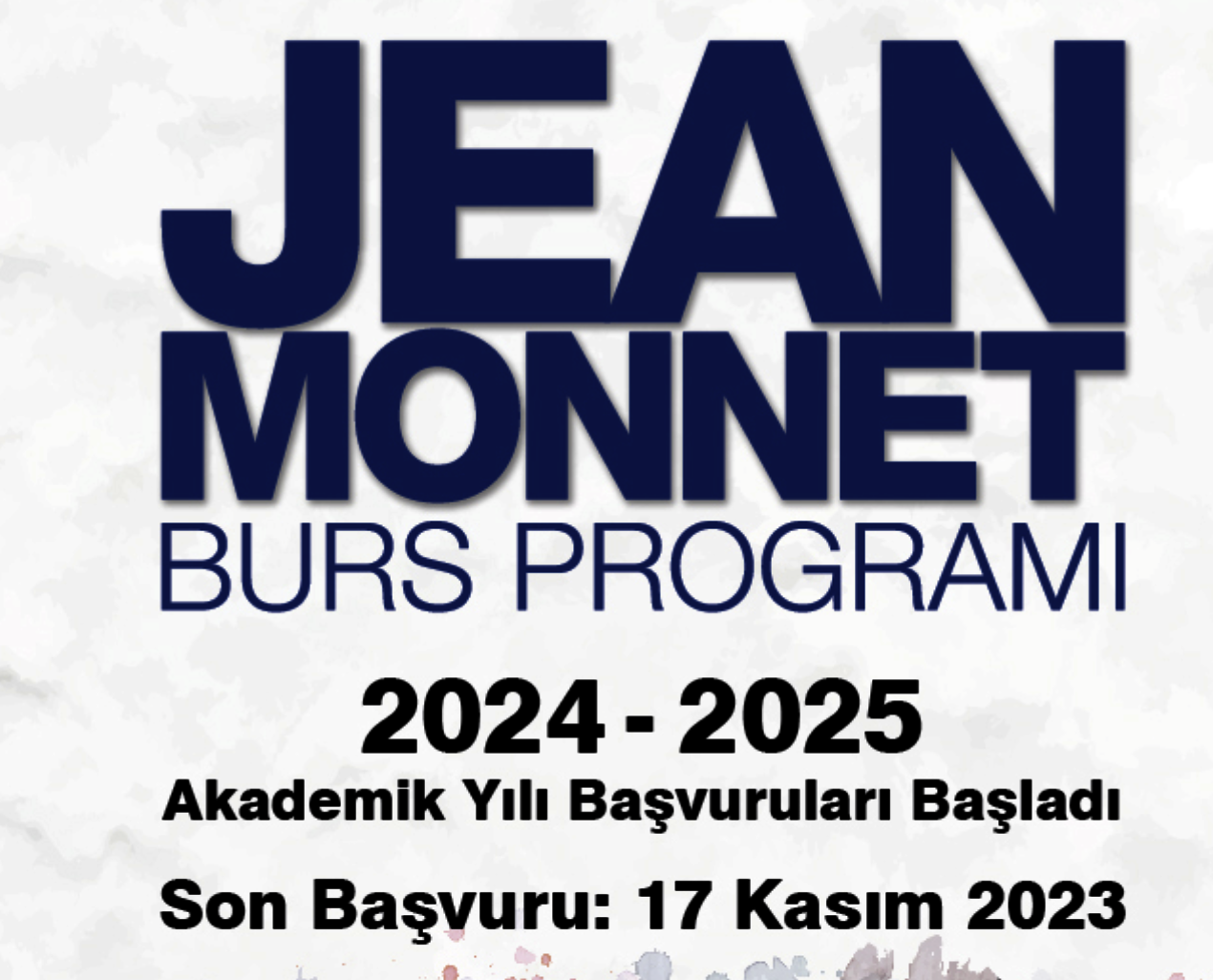 Erasmus Yüksek öğrenim Eğitim ve staj hareketliliği-AB ve Dünya
Jean Monnet Burs Programı -Çalışma Hayatı-Akademi-Özel-Kamu-STK
Avrupa Dayanışma Programı-ESC31-11
18-30
Jean Monnet Burs Programı -son sınıf
Ulusal Ajans Erasmus Gençlik Projeleri ile AB
Üniversite Hayatı-Ön lisans-Lisans
Avrupa Dayanışma Programı-ESC11
18-30
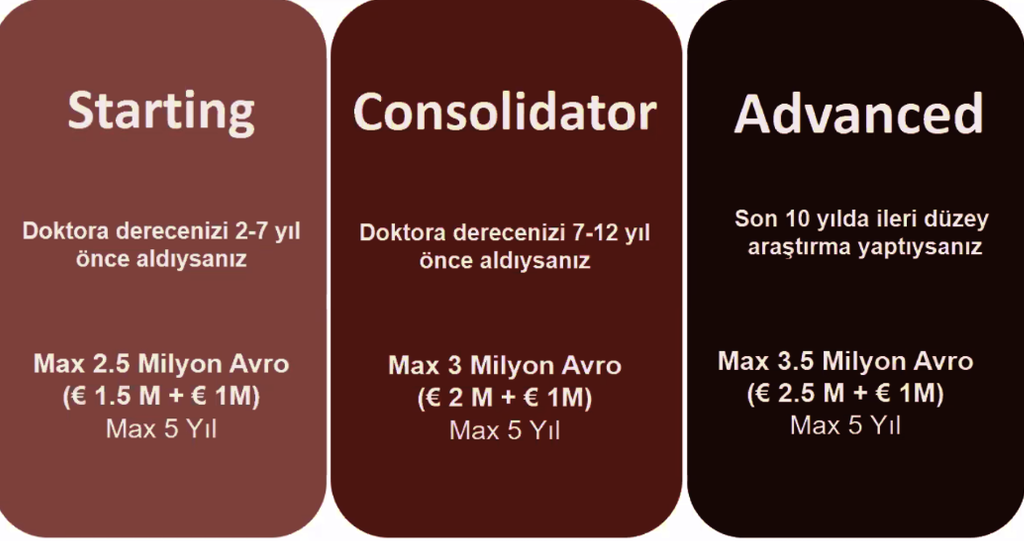 Yüksek Lisans-Doktora
ERC
Erasmus Yüksek öğrenim Eğitim ve staj hareketliliği-AB ve Dünya
Marie Skłodowska Curie Araştırma Programları ve Bursları -min 4 yıl araştırmacı veya doktoralı
NETWORK PROJELERİ
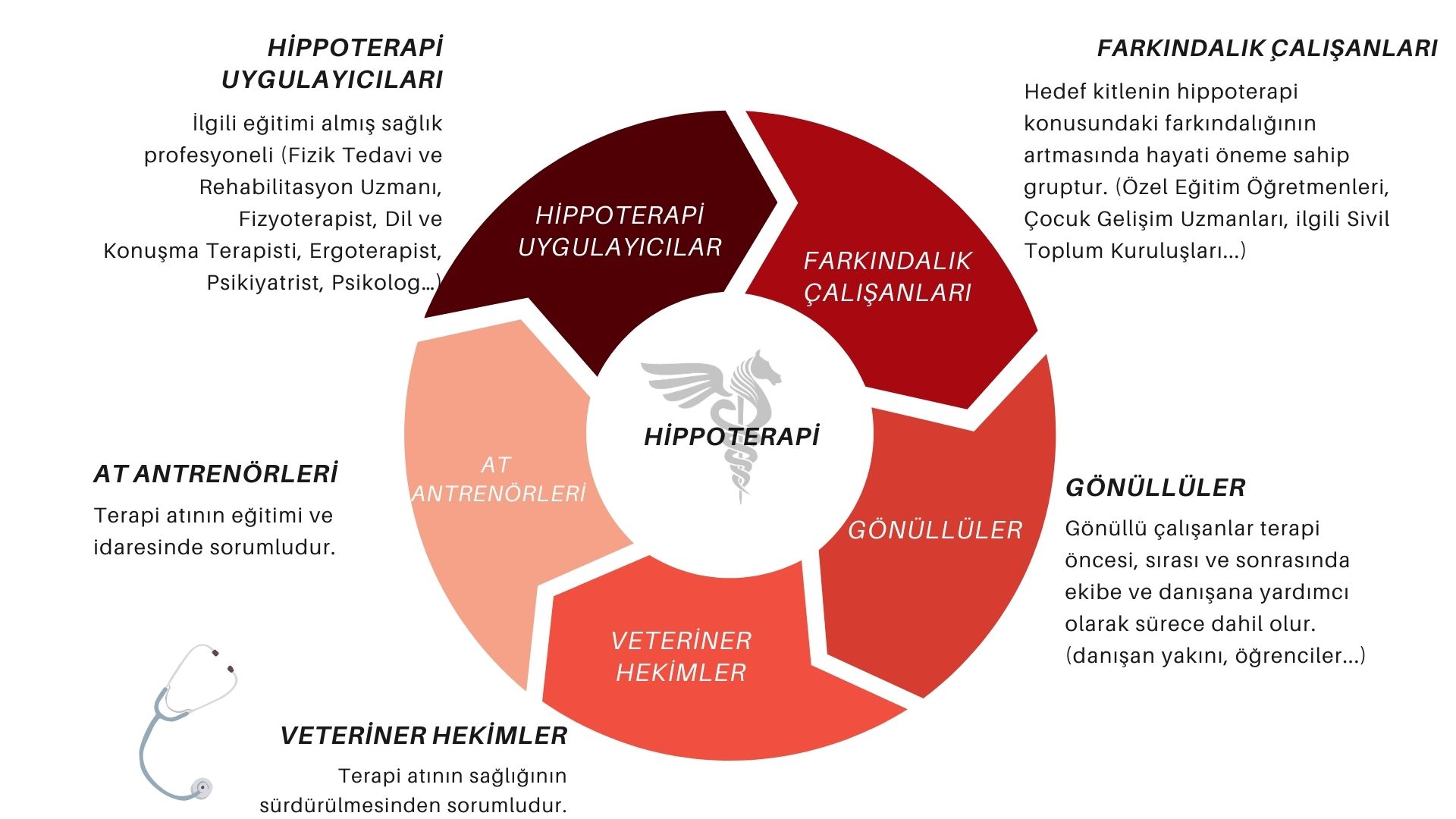 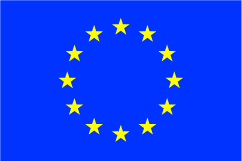 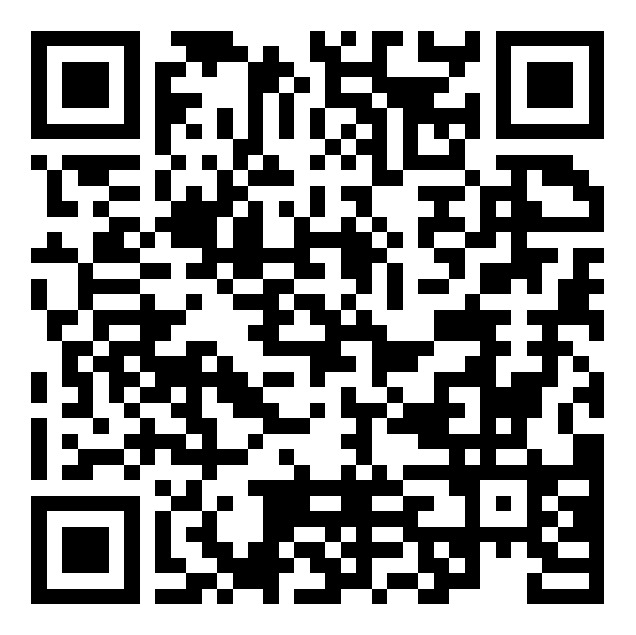 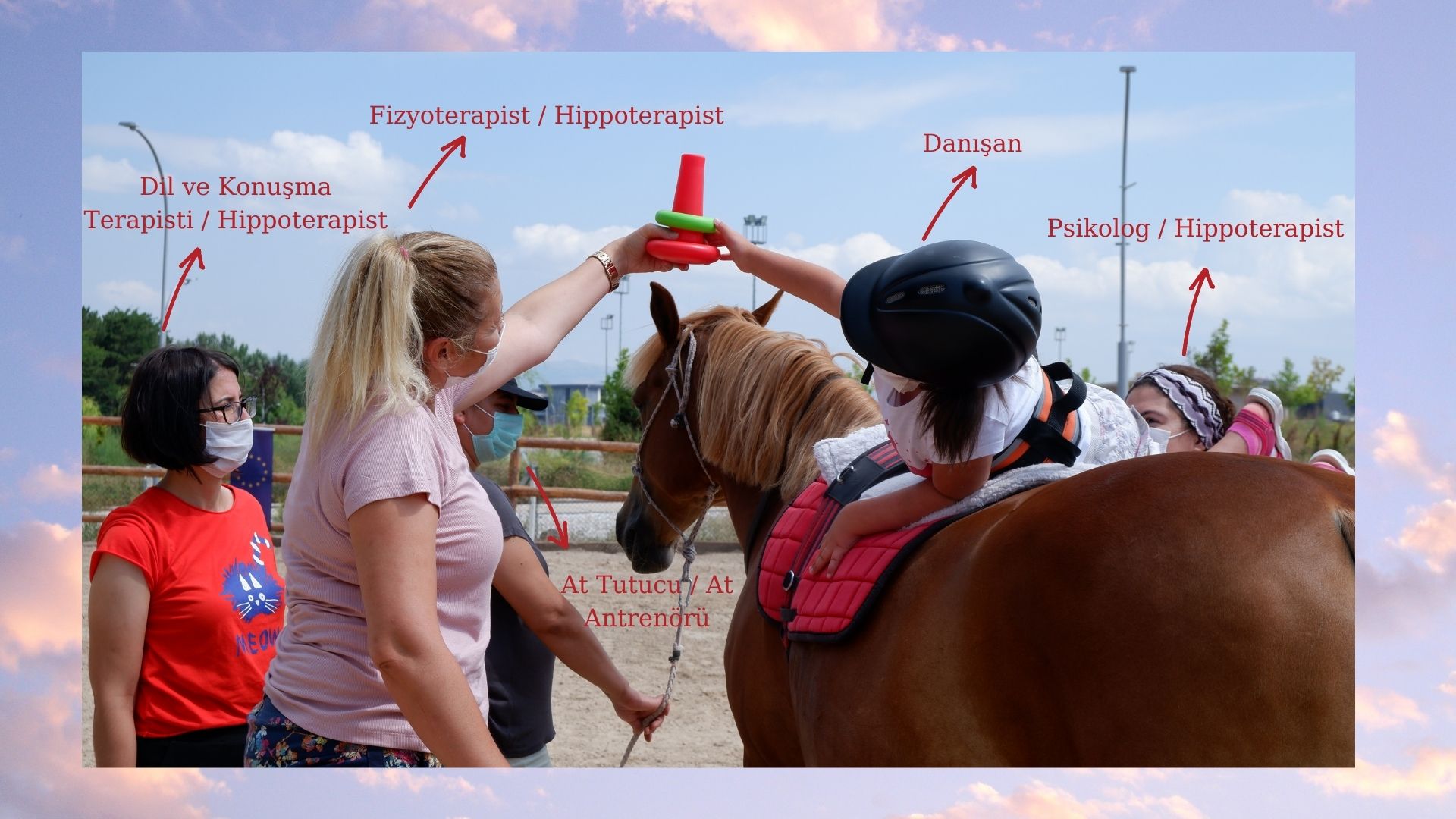 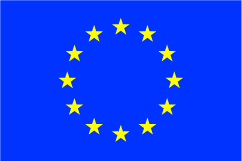 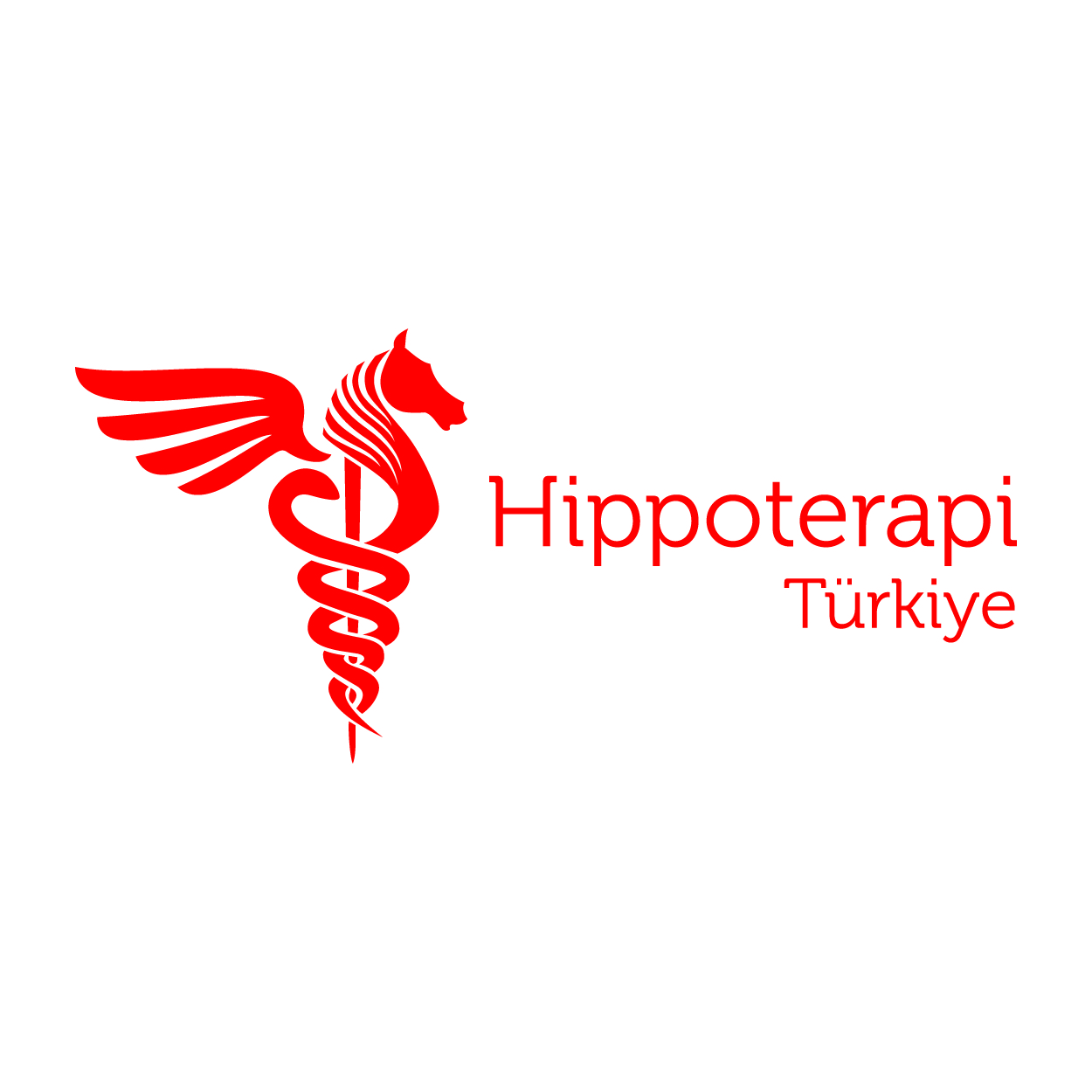 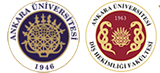 Neden Avrupa Birliği Projeleri
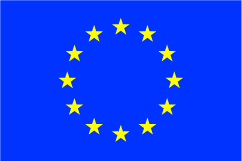 Küresel Patent aktivitesi raporu!
Küresel iş birlikleri Özgün ve Yenilikçi Projeler
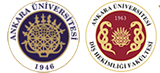 Neden Avrupa Birliği Projeleri
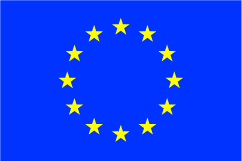 TÜRKİYE YÜZYILI-
EU-
Ranking-
GLOBAL
Yenilik Ekosistemi için Kapsayıcı Proje Ekosistemi
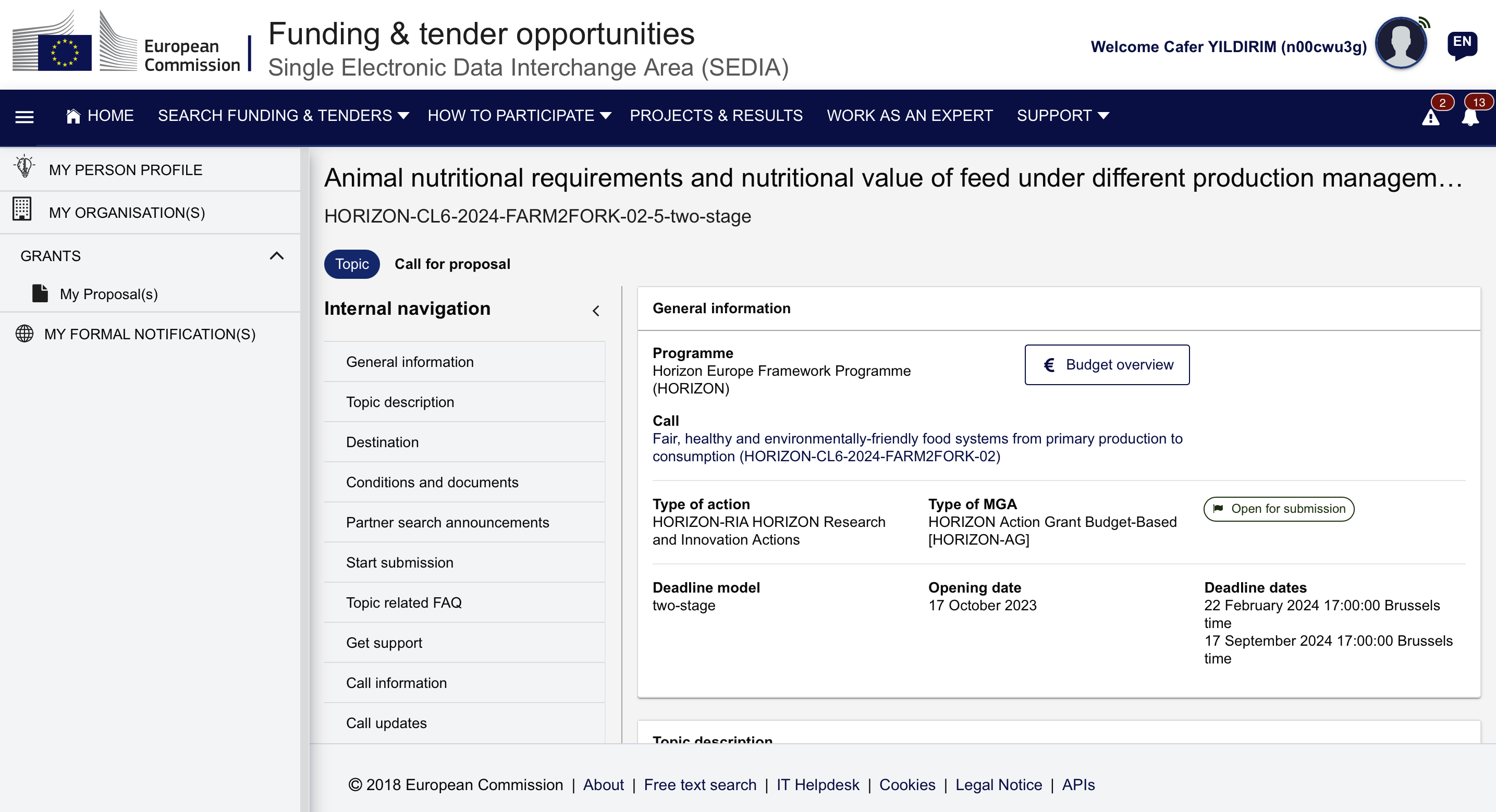 https://ec.europa.eu/info/funding-tenders/opportunities/portal/screen/opportunities/topic-search?tenders=false
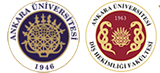 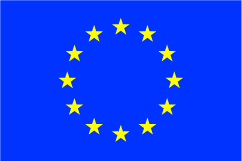 PYRAGRAF Ziraat Fakültesi Prof. Dr. Oğuz CAN Turgay
GYPWORLD Prof. Dr. Latif KURT  yürütücülüğünde devam etmektedir.
Eylül ayı içinde Sağlık ve Widera çağrıları kapsamında 31,6 m Euroluk proje başvurusu tamamlanmıştır. Edrapa, LipidLoad, BoostMhT, innoDent
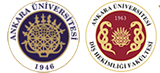 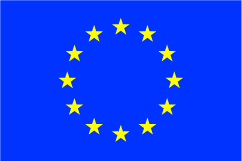 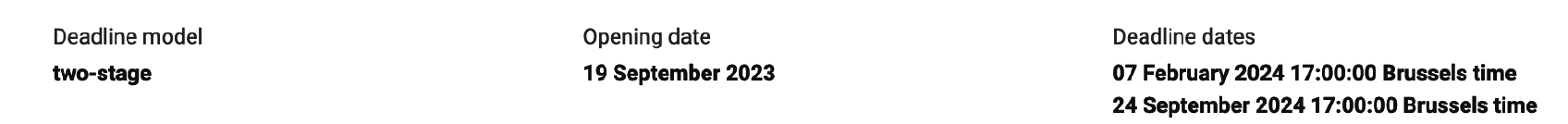 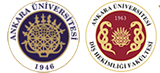 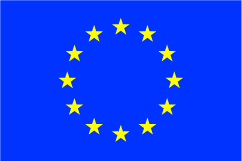 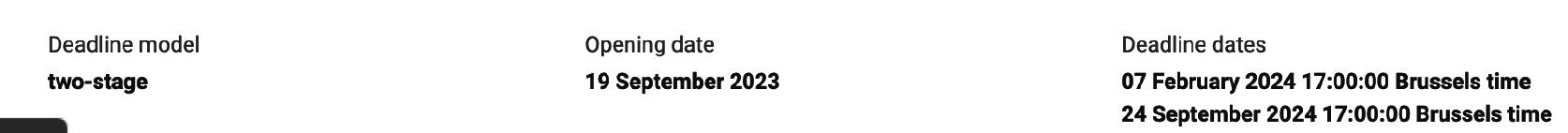 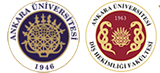 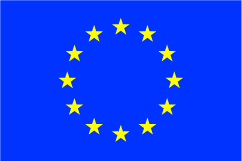 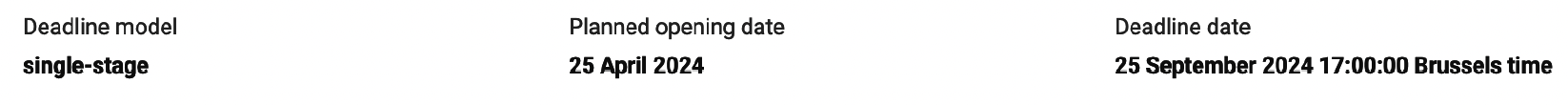 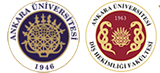 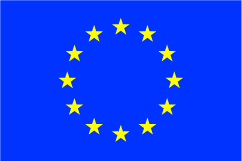 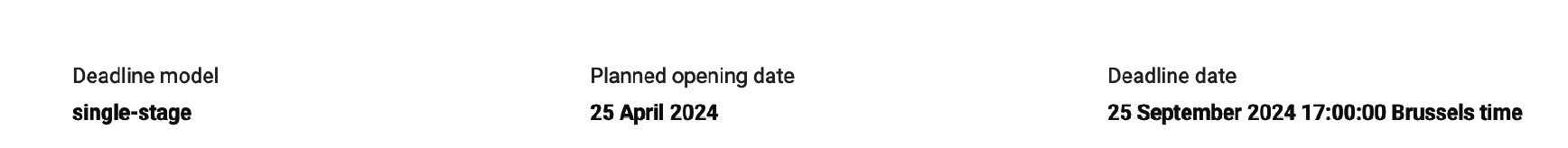 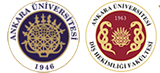 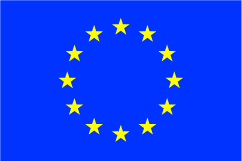 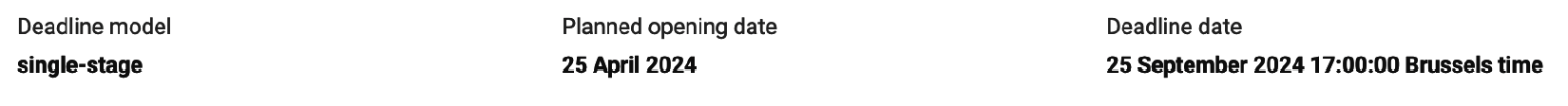 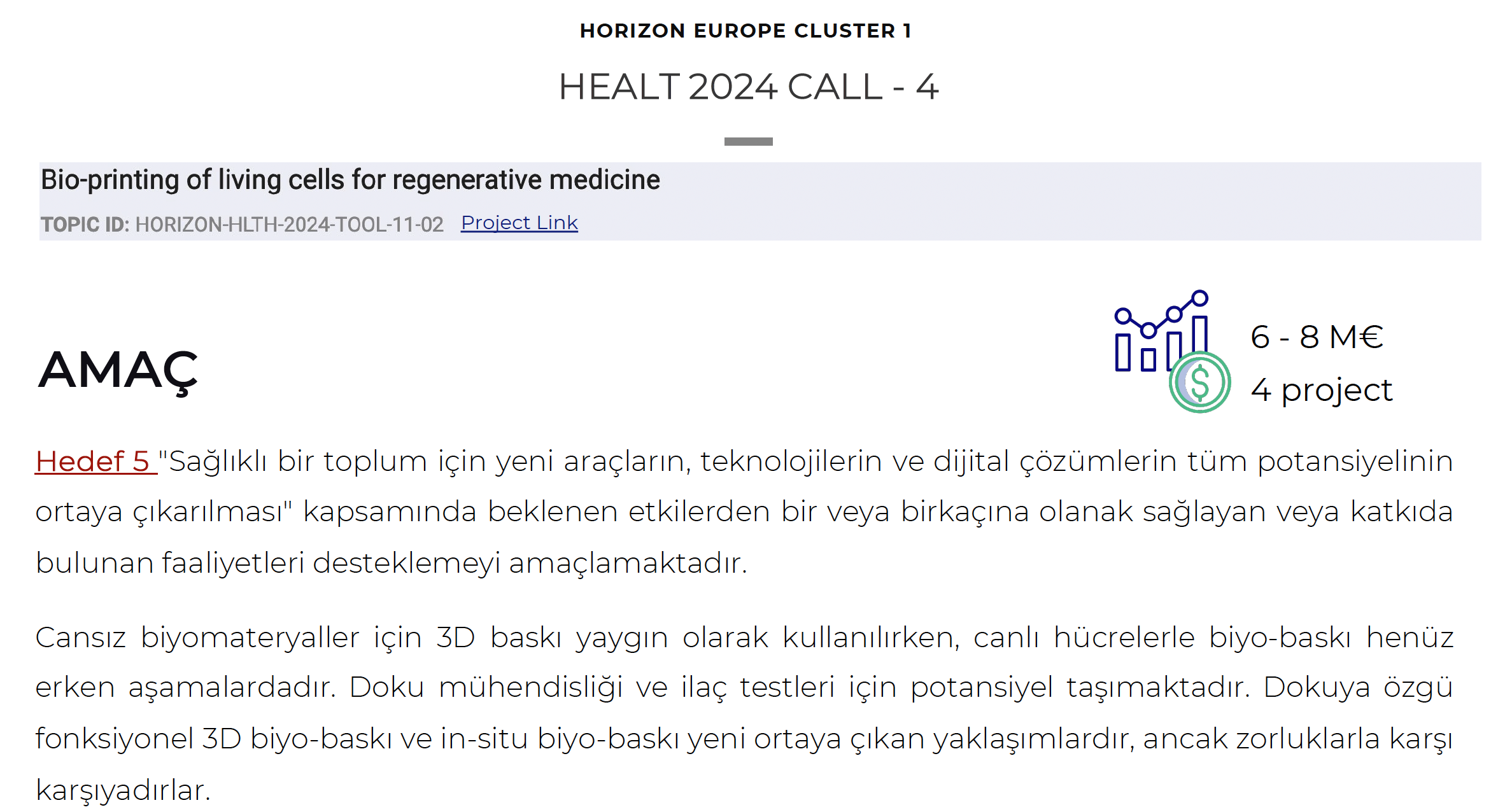 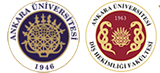 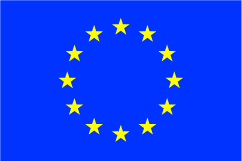 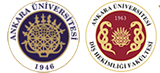 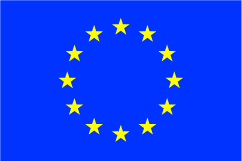 Üniversiteler Araştırma alt yapısı kapsamında katkı
Araştırma cihazları,
İnsan kaynakları istihdamı,
Lisans üstü öğrenci gelişim ve uluslararası eğitim hareketliliğine katkı,
Uluslararası araştırma ağı oluşturma,
Uluslararası anlaşma ve temasları hareketli tutma,
Çok teşekkürler…cfryildirim@ankara.edu.tr05323375232https://www.linkedin.com/in/cafer-yildirim-24504251/Saygılarımla arz ederim.
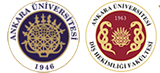 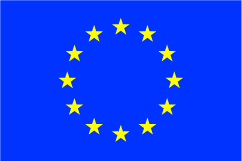 Empowered together
SOSYAL MEDYADA AB EĞİTİM PROGRAMLARI VE PROJELER OFİSİ
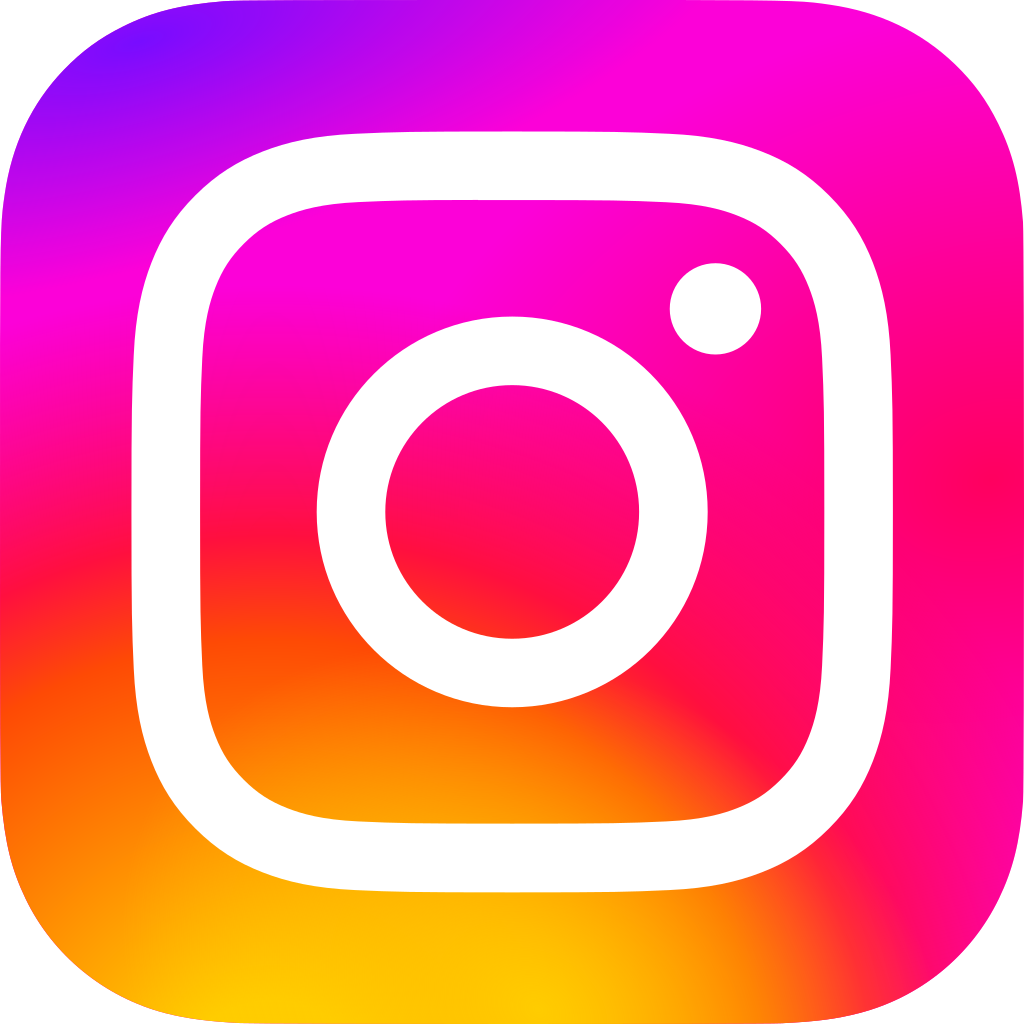 Ankara Uni EU
ankaraunieu
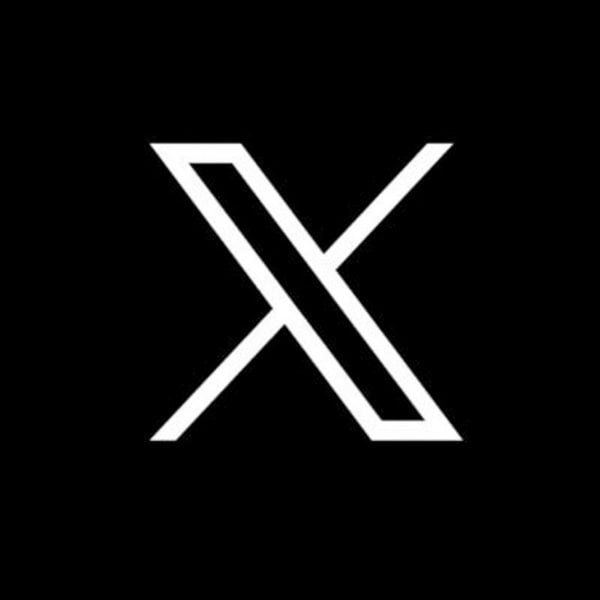 Ankara Uni EU
@ankara_uni
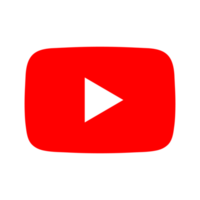 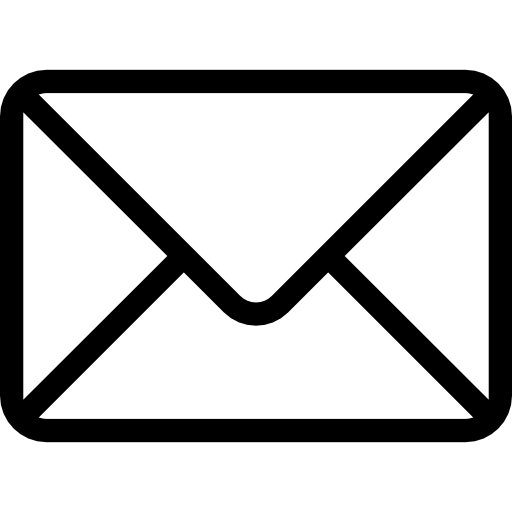 erasmus@ankara.edu.tr
Ankara Uni EU
#empoweredtogether